CTD and POC, PON, C/N, Productivity
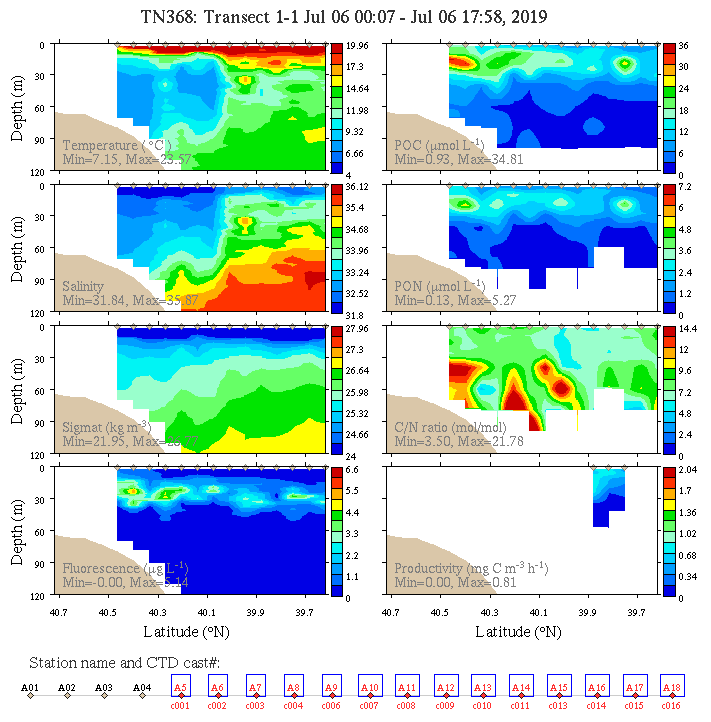 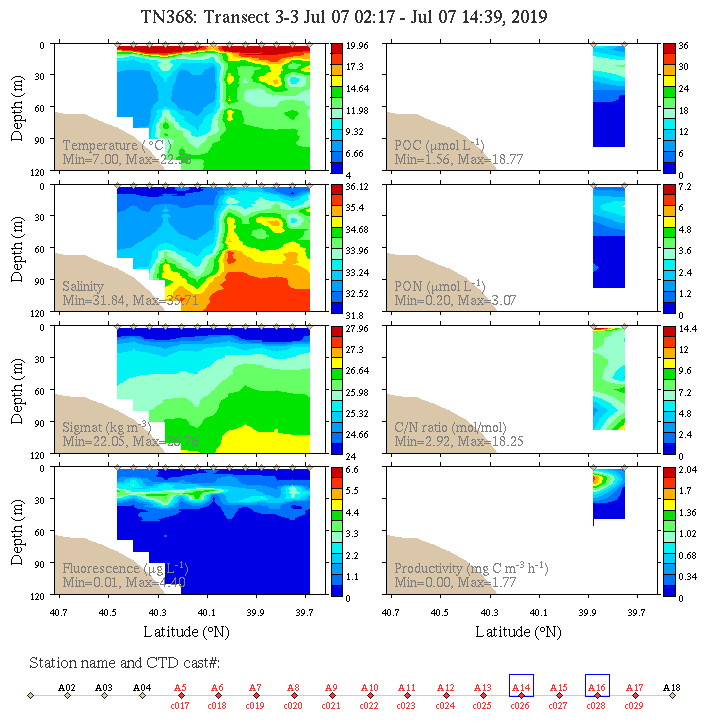 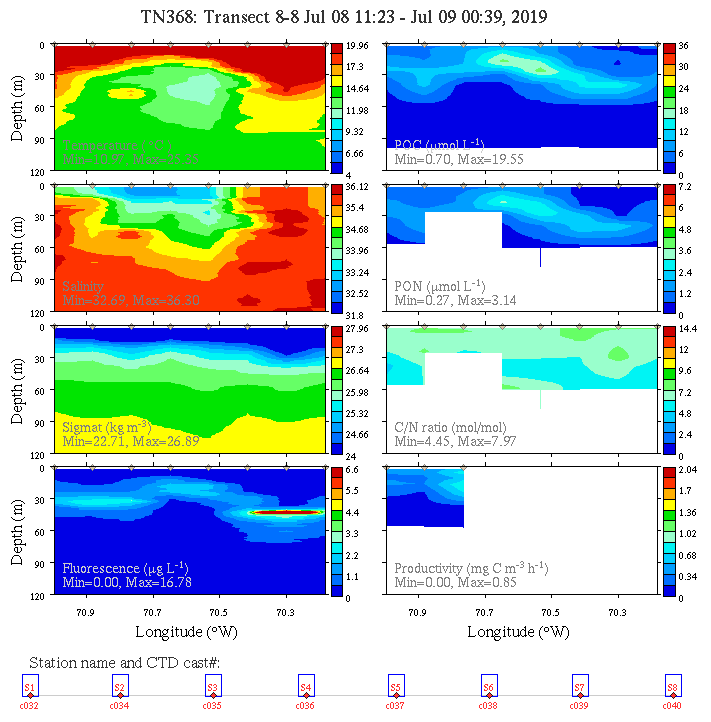 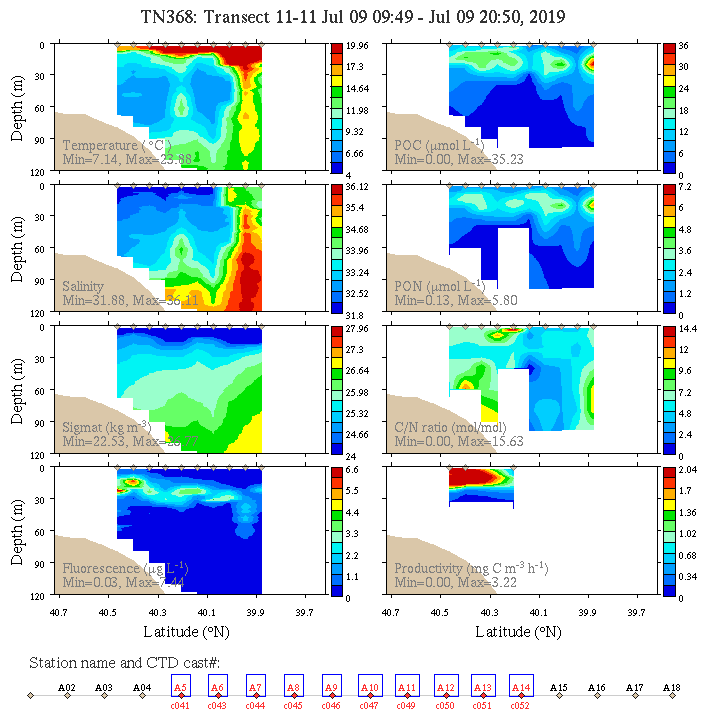 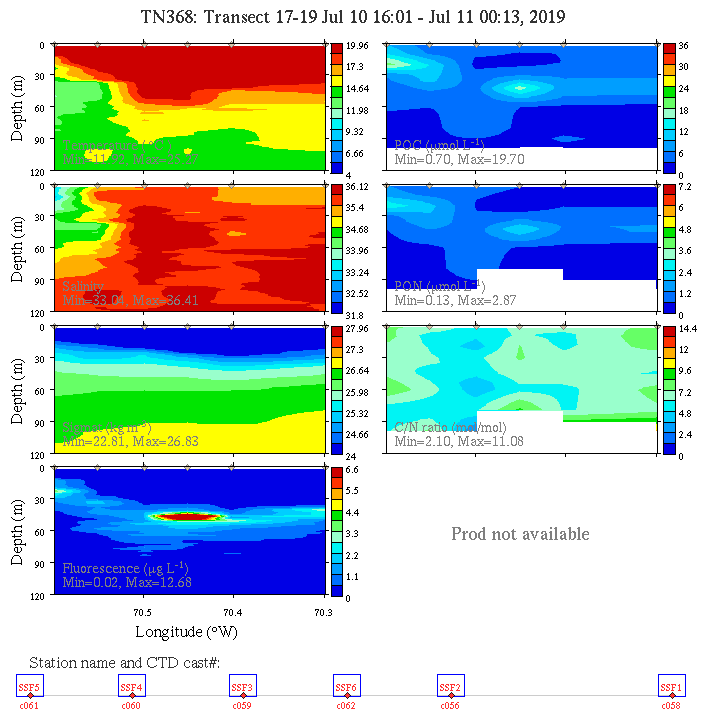 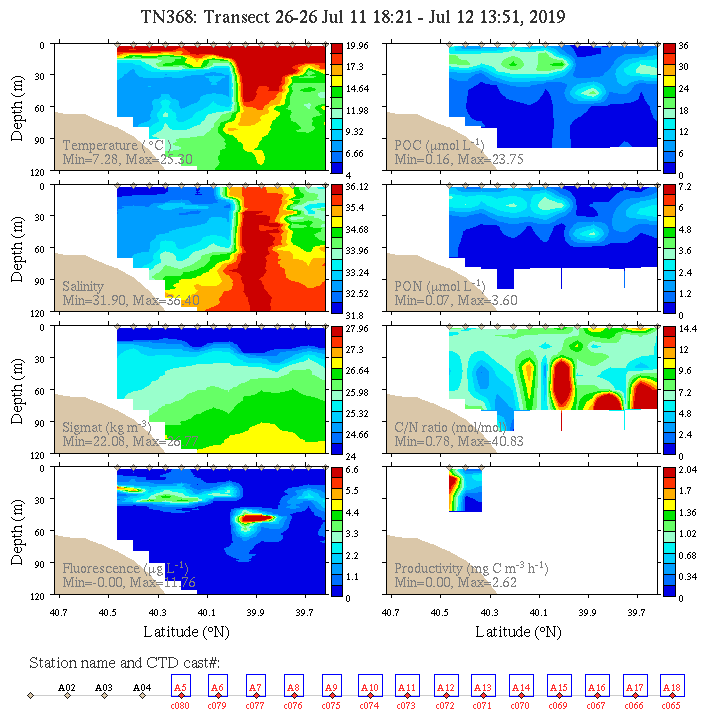 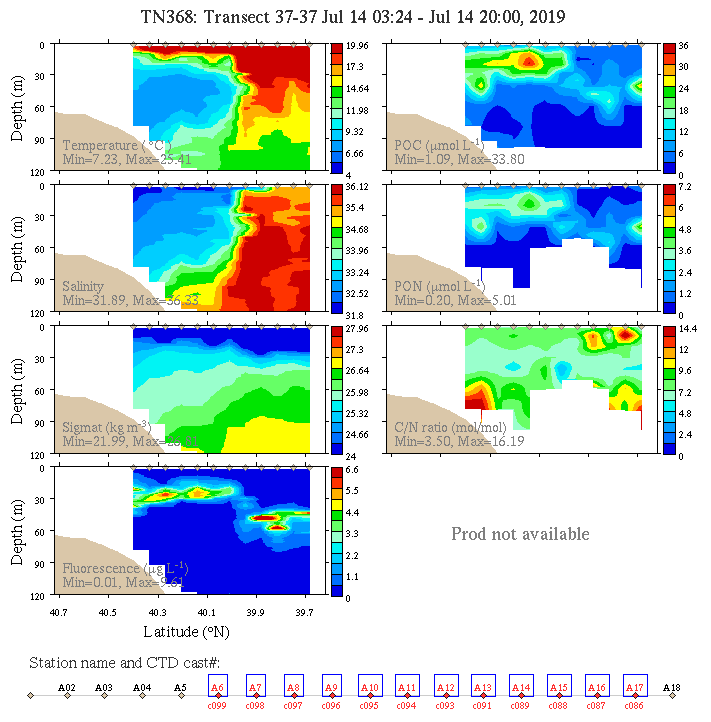 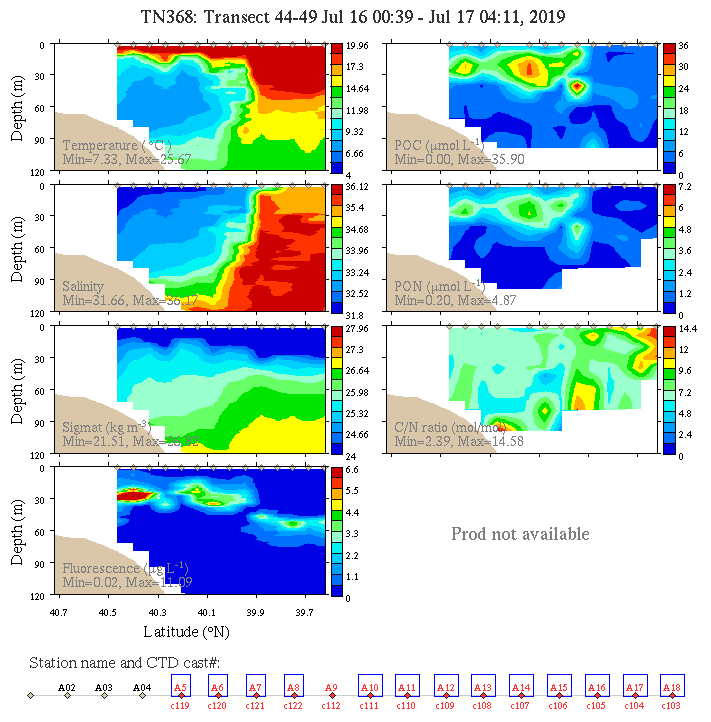 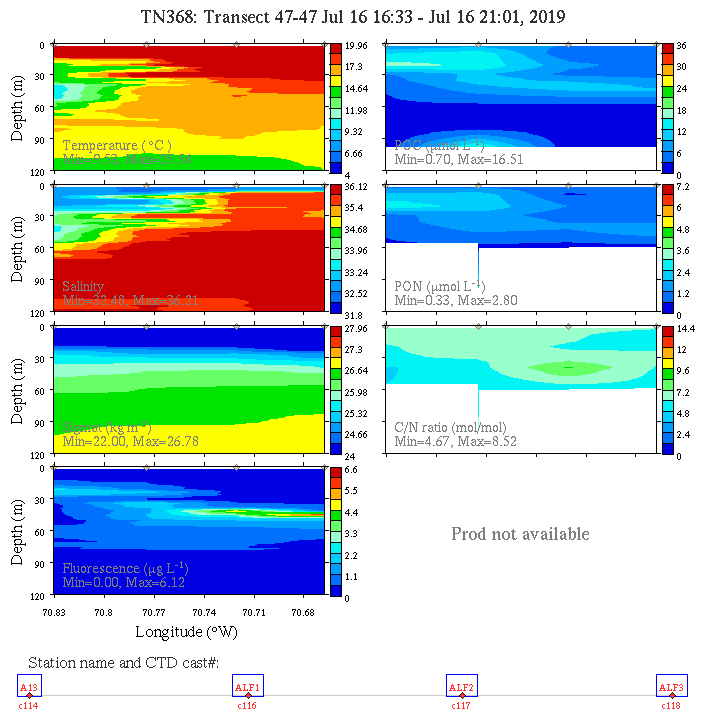 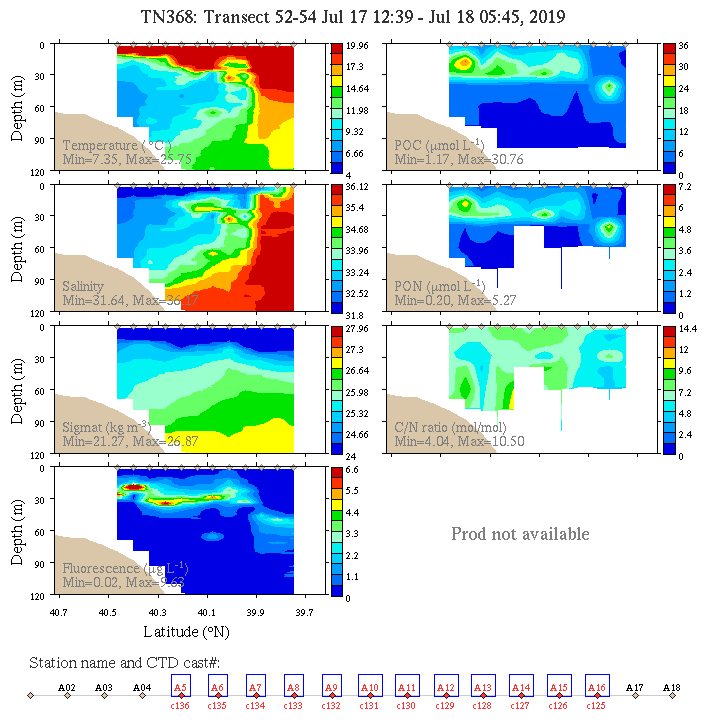